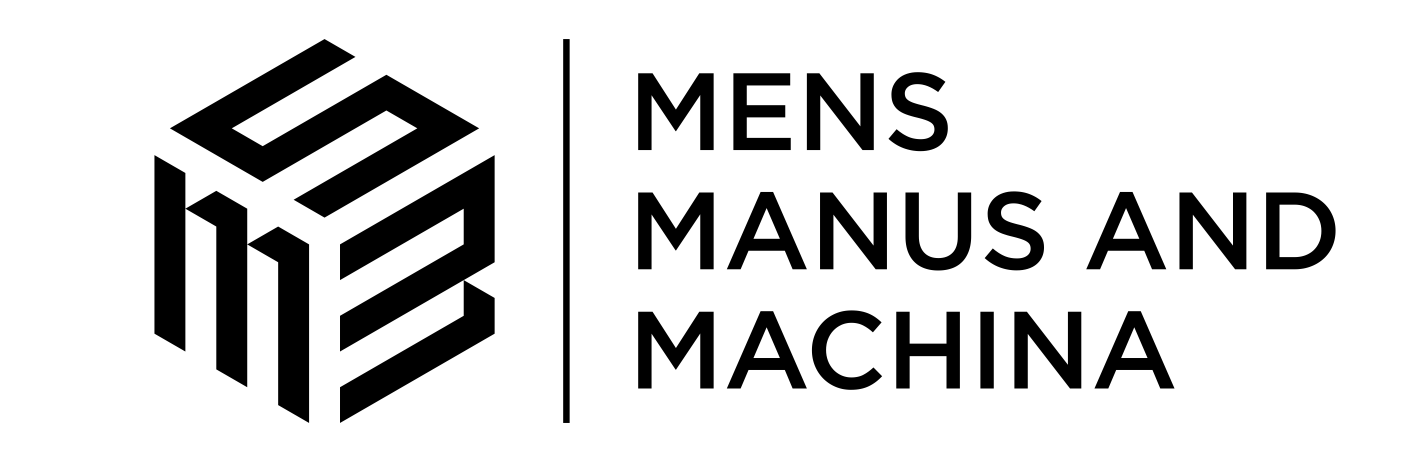 AI & The Future of Learning
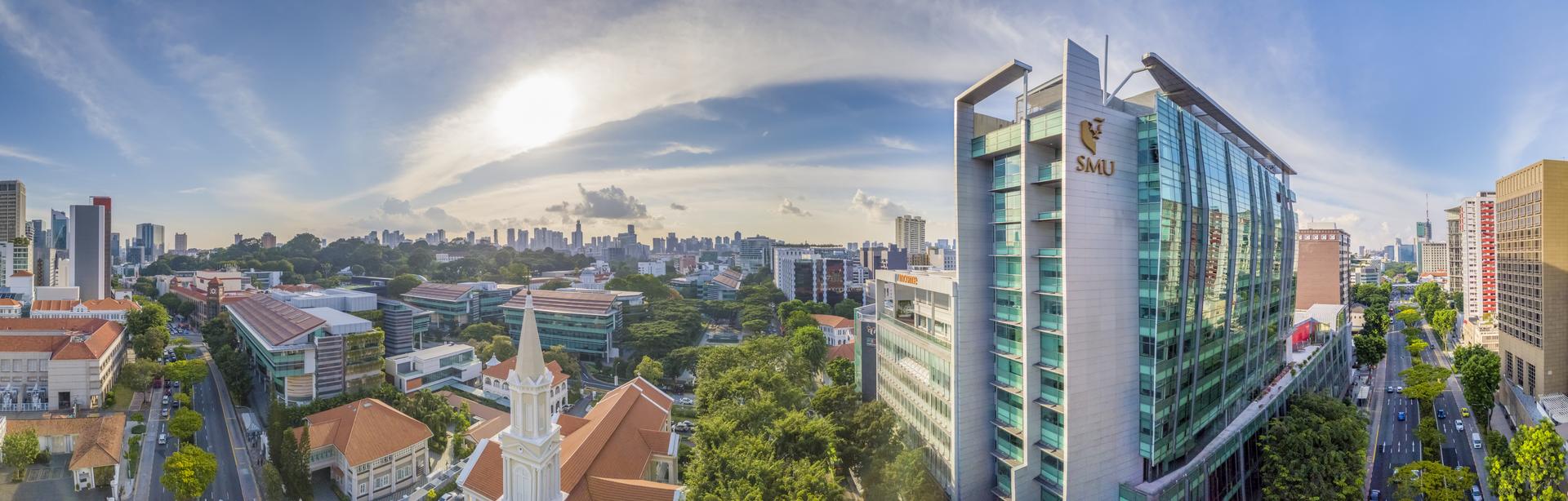 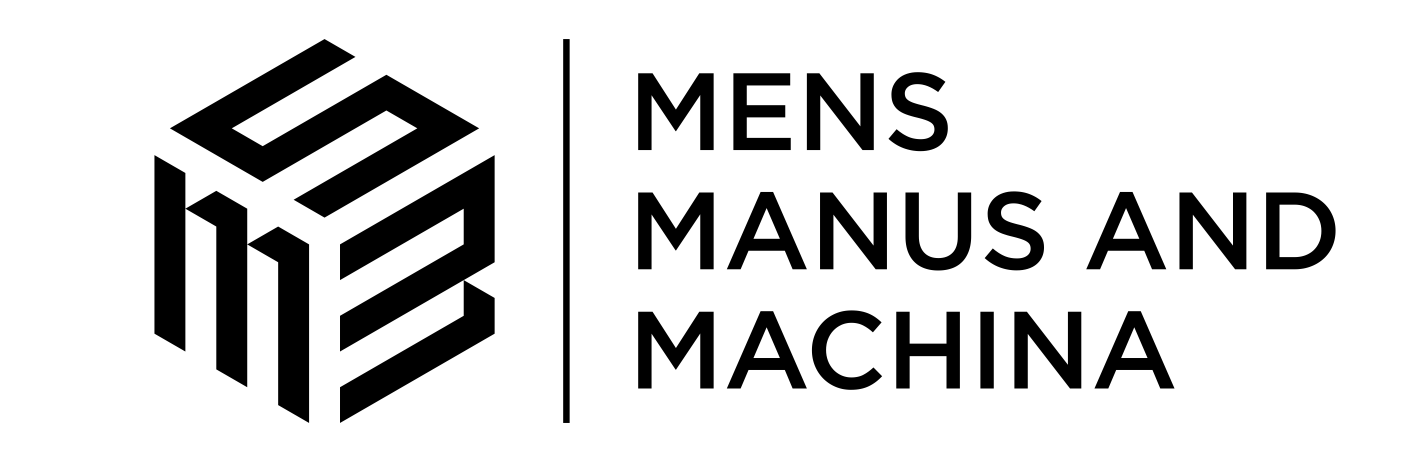 2
On SMU
Young university (Established 2000)
420+ faculty (2/3 tenure + 1/3 term track)
Focused on how human societies organise well, including in successful scaling of new tech
Legal and regulatory systems, financial systems, urban systems, business models, economic and incentive structures, individual and societal psychology, and our digital and information infrastructure and its interfaces with humans
BUSINESS
LAW
STUDIES
INTEGRATIVE
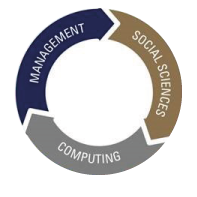 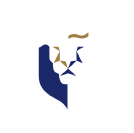 ACCOUNTING
SOCIAL
 SCIENCES
COMPUTING & 
INFORMATION
 SYSTEMS
ECONOMICS
Digital Transformation
Sustainable Living
Growth in Asia
Transformative
Education
Cutting Edge
Research
Engaged
City University
Can AI Situated Agents Help Scale Interactive Adult Learning?
Presented by
Archan Misra
Adult Learning: Key Challenges from my Perspective
Adult Learning is More Prevalent than we assume
Key Challenges in Adult Learning 
Irregular schedules: distractions from professional and family commitments
Wide variation in skills, motivation and neuroplasticity
Preserve interactivity while scaling up
41.3% of the respondents found a lack of social interaction found in a physical classroom environment to be the main drawback of online learning.
Goal: Mass Personalisation
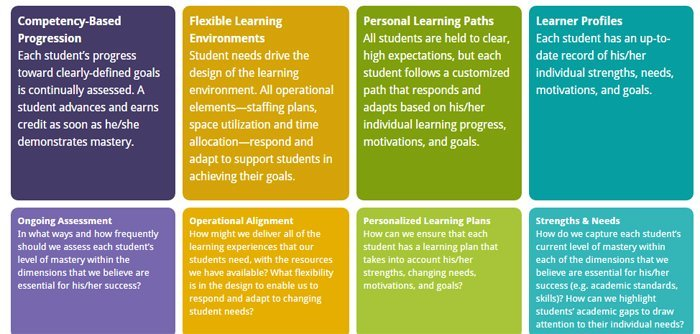 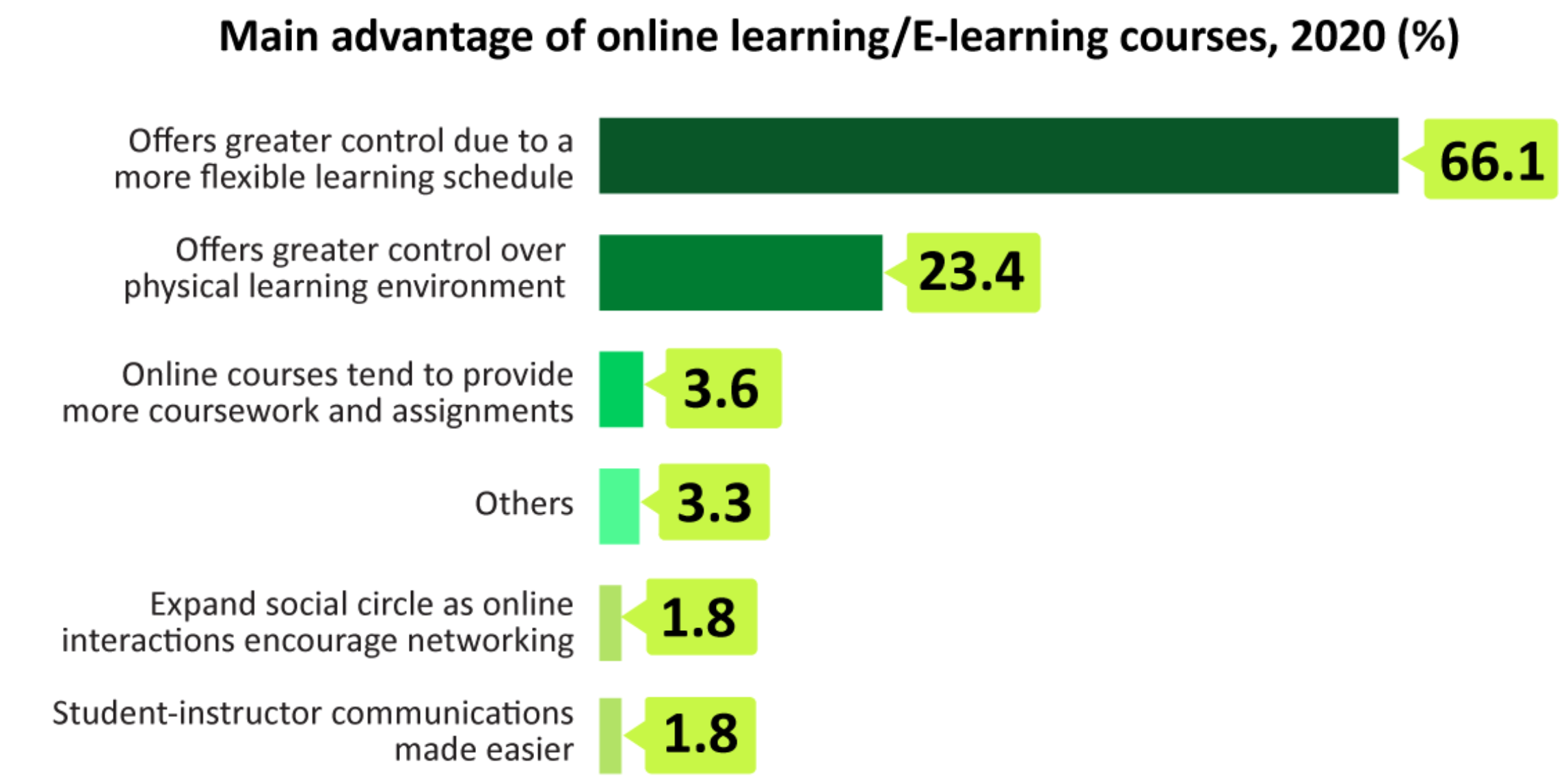 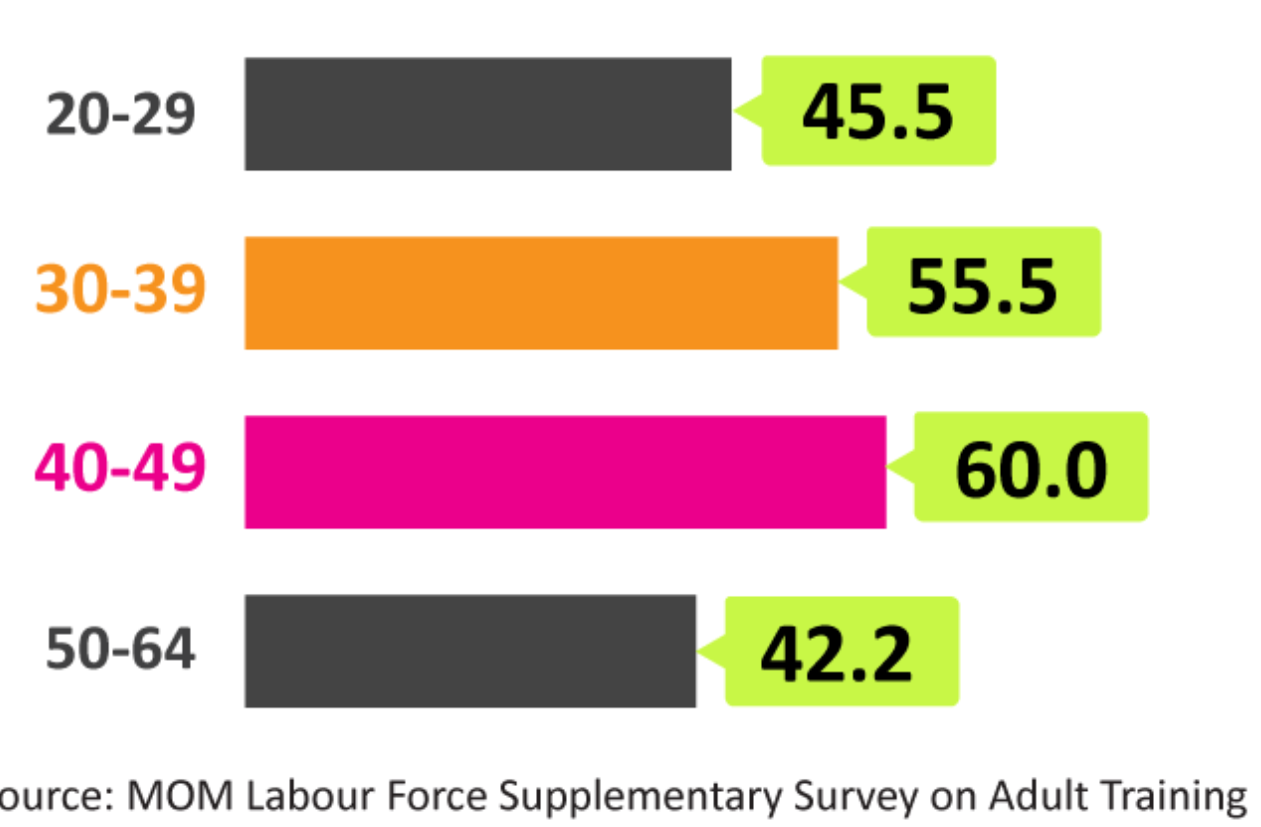 [Speaker Notes: There is always a random error in every frame. Hence, we can observe a variation in the standard deviation even for a single camera in a static environment.]
Adult Learning: Mass Personalization Components
DeepTech for Adult Learning
Learner Focus
Technology Focus
Self-regulated learning 
Seamless learning
Behaviour prediction & monitoring
GAI Scaffold
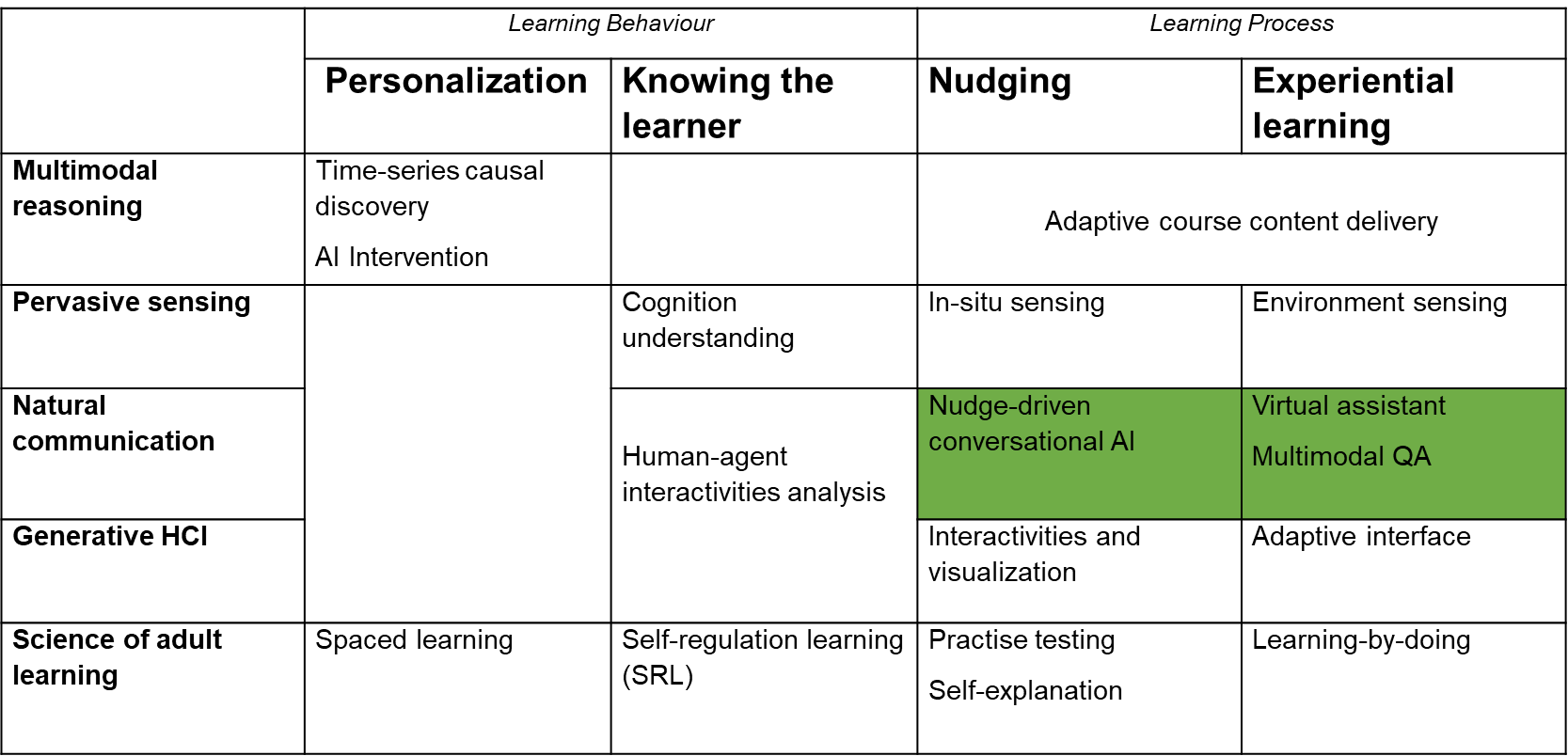 [Speaker Notes: There is always a random error in every frame. Hence, we can observe a variation in the standard deviation even for a single camera in a static environment.]
T4: Online Interactive Agents ….Ongoing Work
Goal: Develop technology whereby an AI-enhanced situated learning bot can comprehend multi-modal query from learner
Multi-modal Q&A conversational bot
Remote Learning: System Architecture
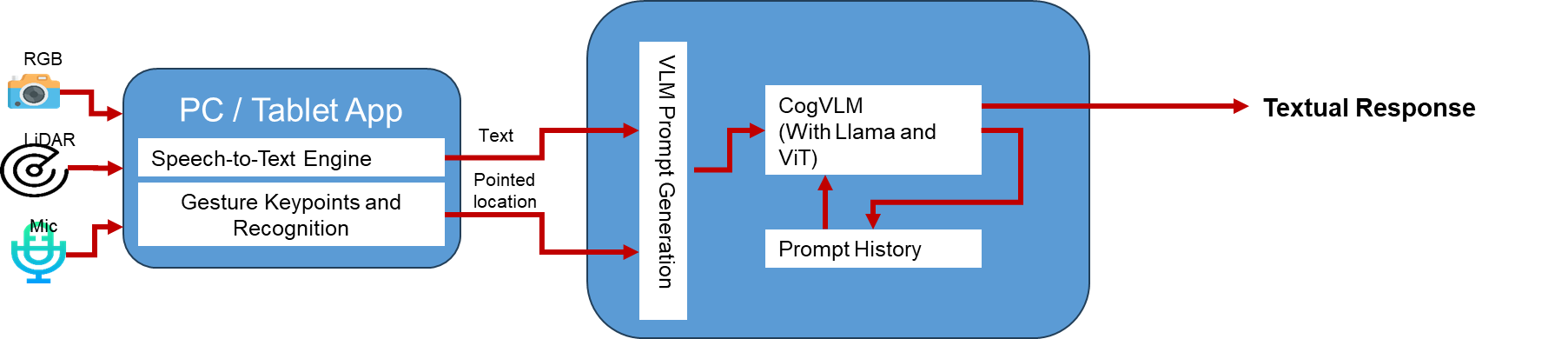 Novel technical features:
LIDAR-based sensing to capture fine-grained hand gestures
Enhanced VLM to support situated dialog (3D memory)
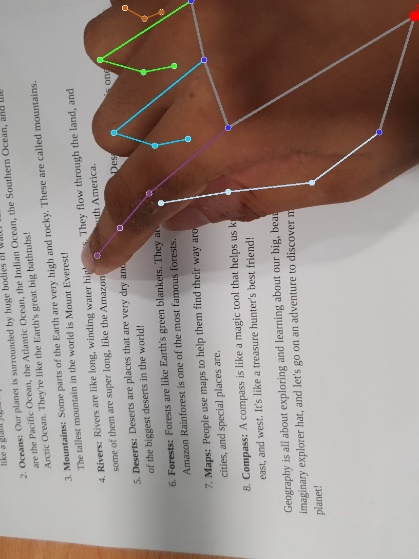 Short demo of system (under development)
Output of the gesture key-point detector
[Speaker Notes: There is always a random error in every frame. Hence, we can observe a variation in the standard deviation even for a single camera in a static environment.]
Wearable for In-Situ Monitoring of Learner Cognitive State
Goal: Use “earable” sensing to capture micro-biomarkers (gaze, blinks, etc.) and translate into cognitive and affective states
Combine multiple modalities: in-ear pressure, ultrasound frequency response and EMG 
Infer: attention, confusion, boredom
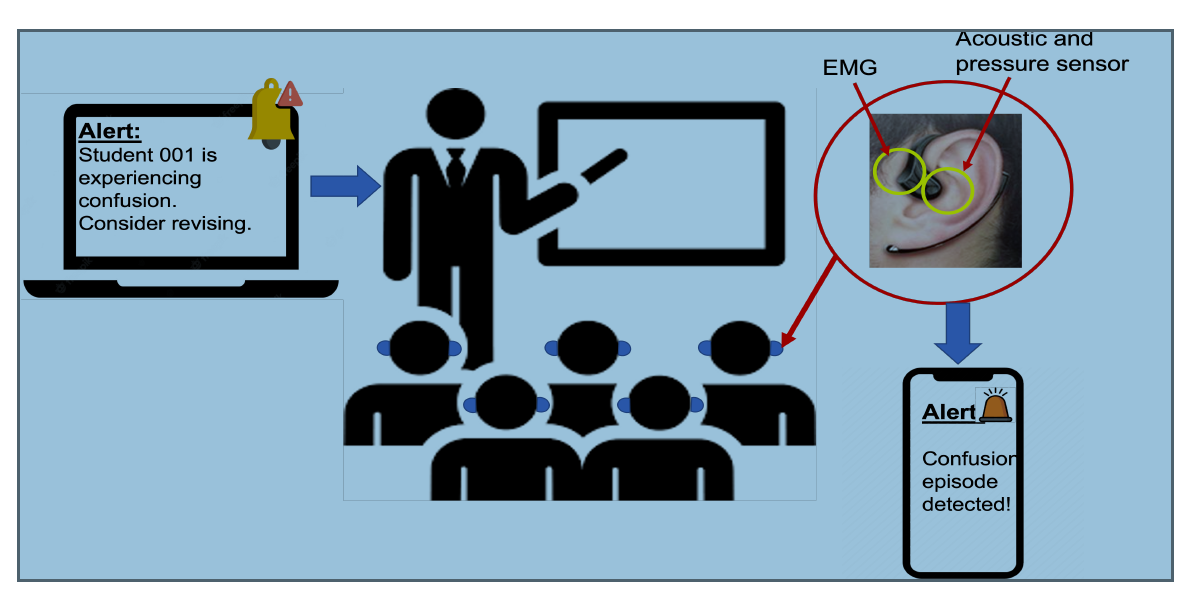 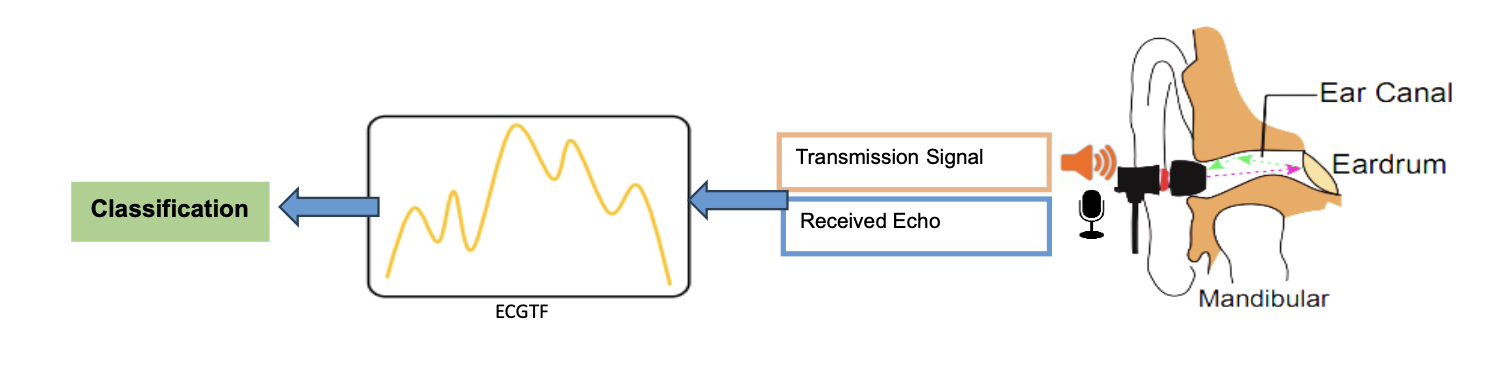 Multi-sensor cognitive sensing pipeline
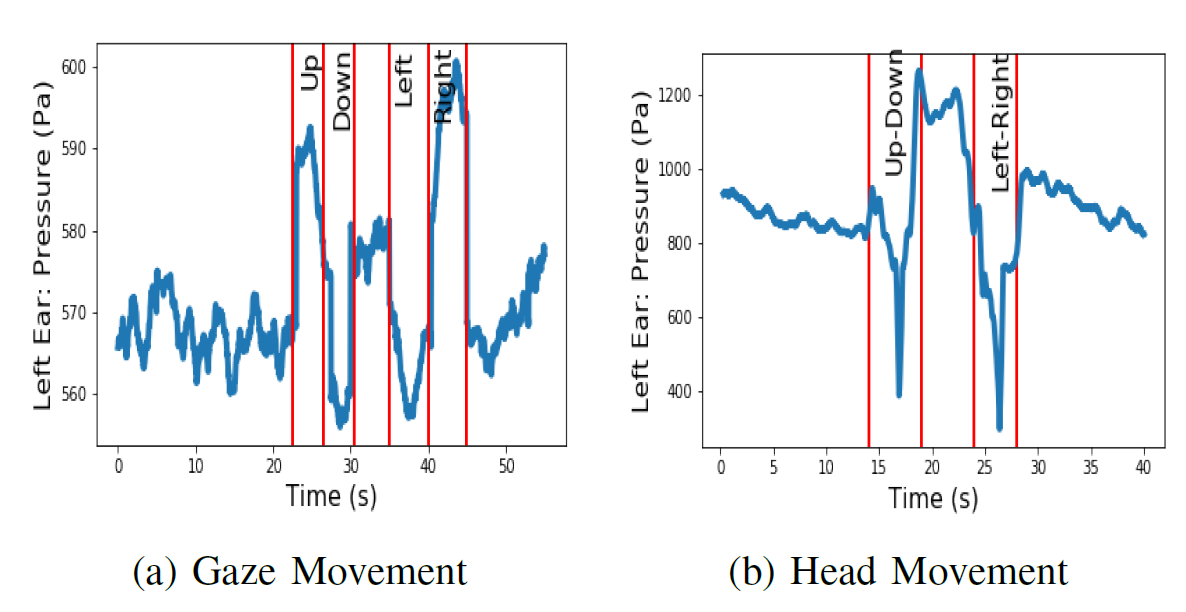 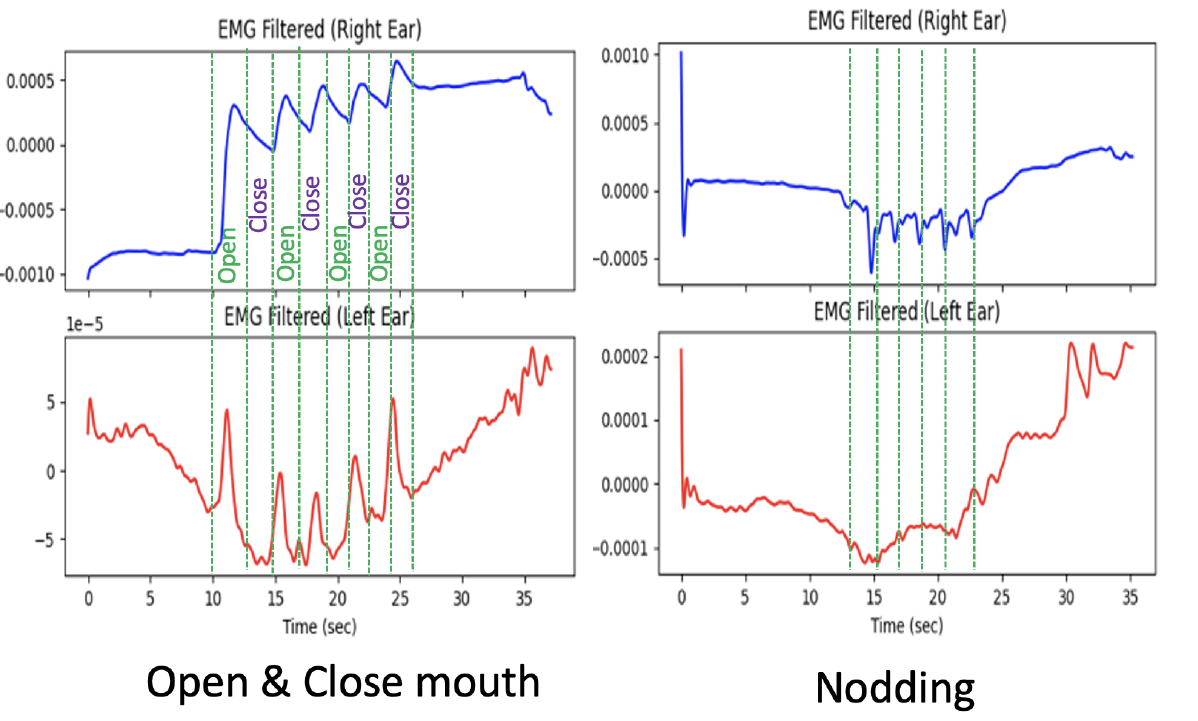 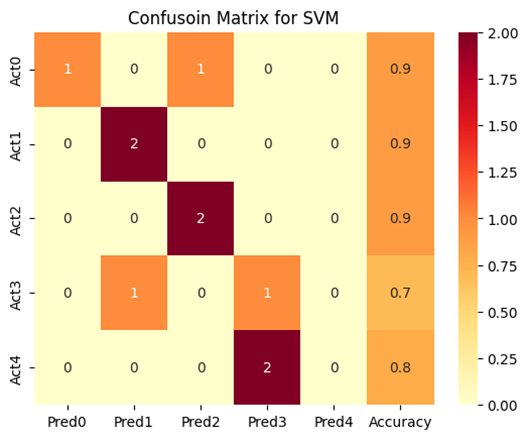 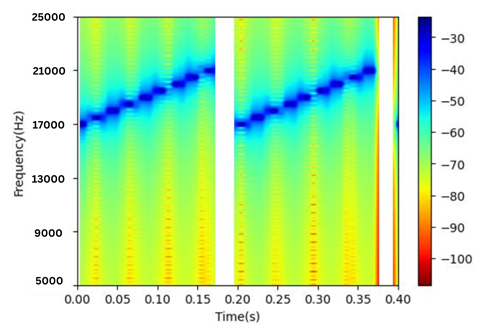 EMG Sensors: Capture head movement artifacts
Ultrasound: Capture Eye/Face Movement
Pressure Sensors: Capture Gaze
[Speaker Notes: There is always a random error in every frame. Hence, we can observe a variation in the standard deviation even for a single camera in a static environment.]
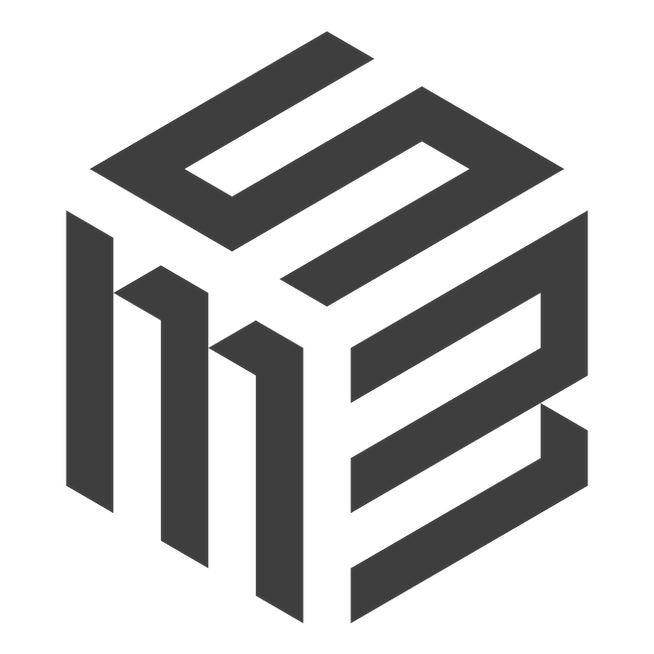 Pathos & Bathos of AI
Simon Chesterman


March 7, 2024
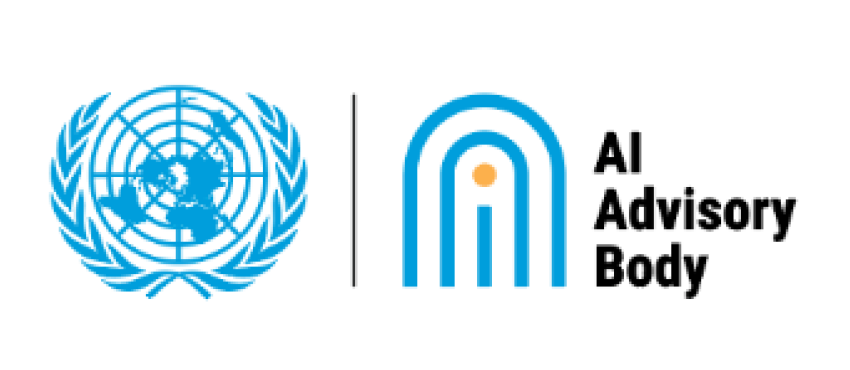 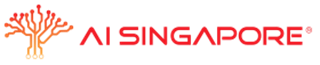 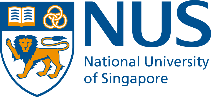 [Speaker Notes: Sleep

Brief excursus on AI and culture

Science fiction long pushed science – space shuttle

Talk about three ways in which fiction has shaped the way we think about AI, how we measure AI, how we live with AI]
1. How do we think about AI?
[Speaker Notes: First, how we think about AI.

Oldest and most visceral is the fear of AI]
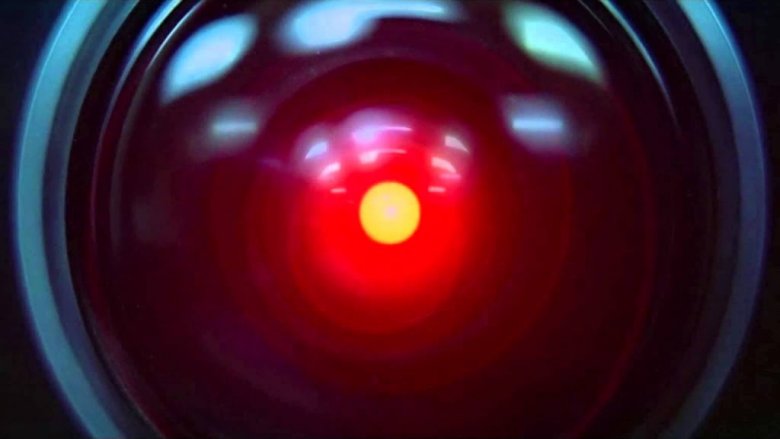 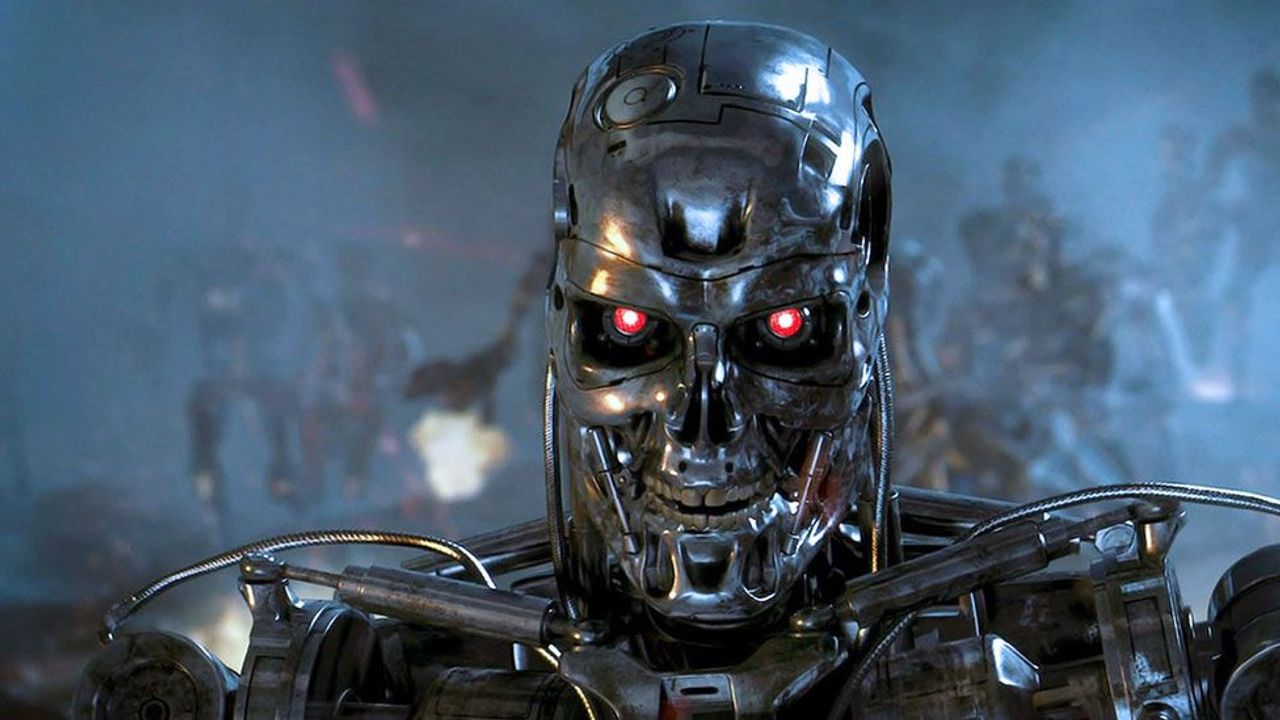 [Speaker Notes: Terminator, back through 2001]
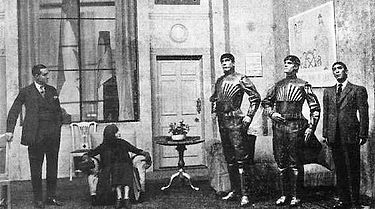 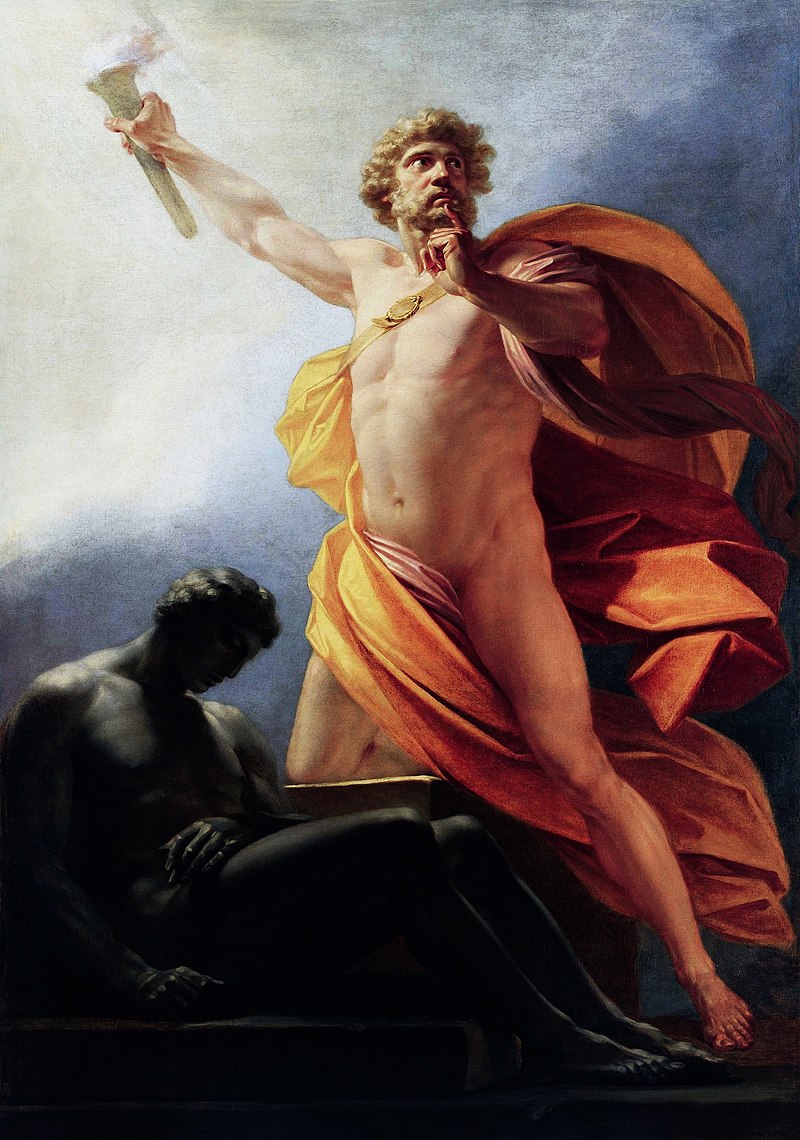 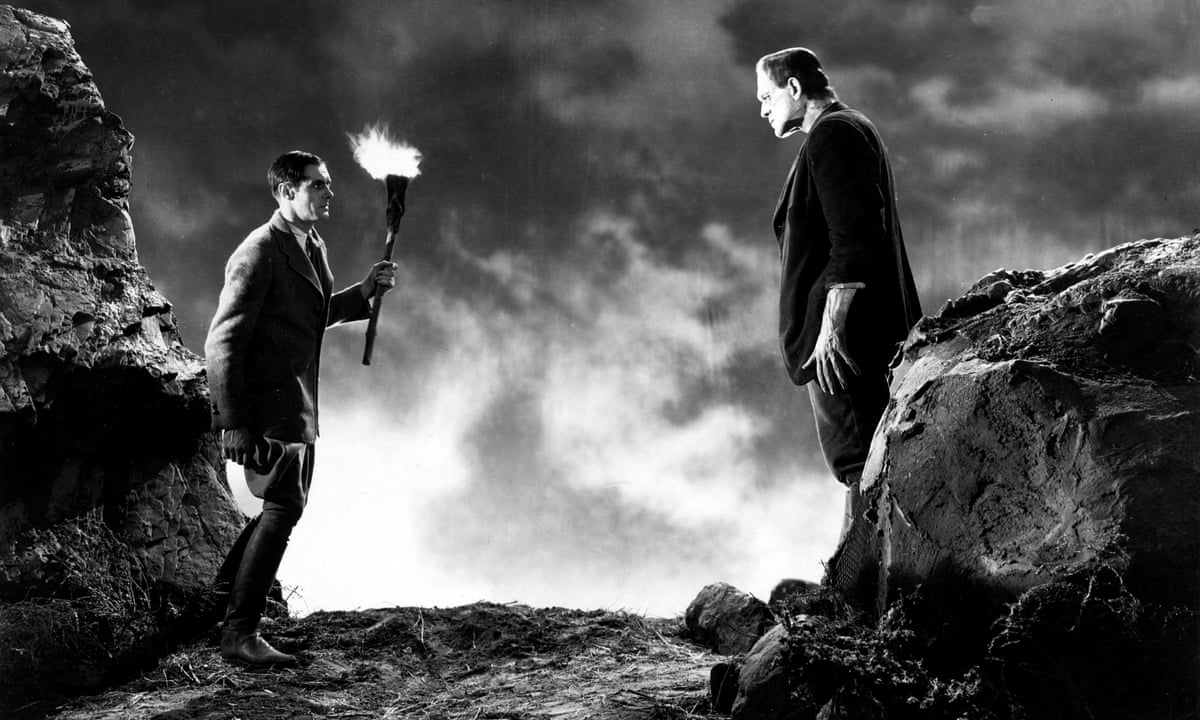 [Speaker Notes: Rossum’s Universal Robots,
Frankenstein
Prometheus

Even in RUR, 1921, seeds of an alternative view

Word robot means slave, robots something to be pitied]
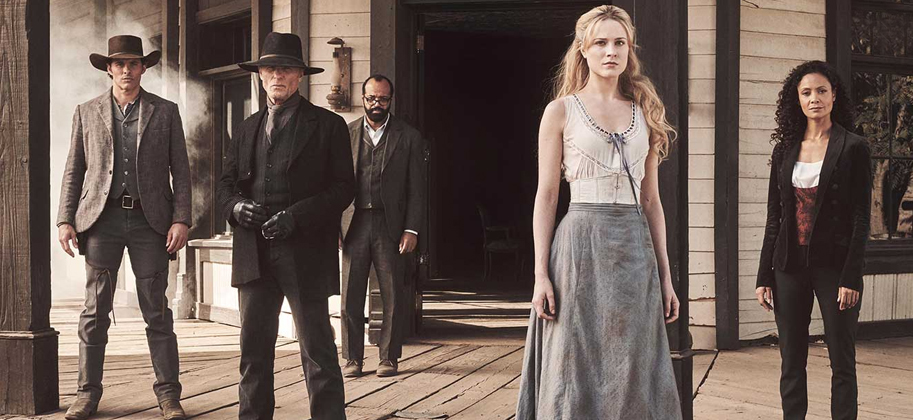 [Speaker Notes: Westworld, robots sometimes more human than the humans]
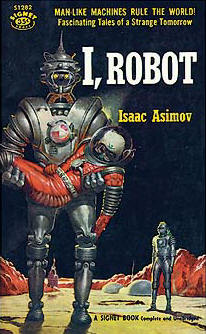 [Speaker Notes: Alternative view – Asimov – robots as engineering problem

But different problem – human-shaped, human-level intelligence

This question of whether AI is to be feared, pitied, or engineered still features in public mythos.

Many researchers seem to hold contradictory views at the same time

Second lens is how culture has helped us think about how to measure AI.]
2. How do we measure AI?
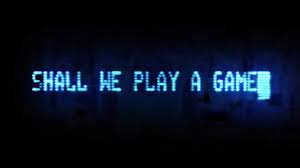 [Speaker Notes: Games have featured in the stories about AI – this from War Games

Started with bounded problems like tic tac toe]
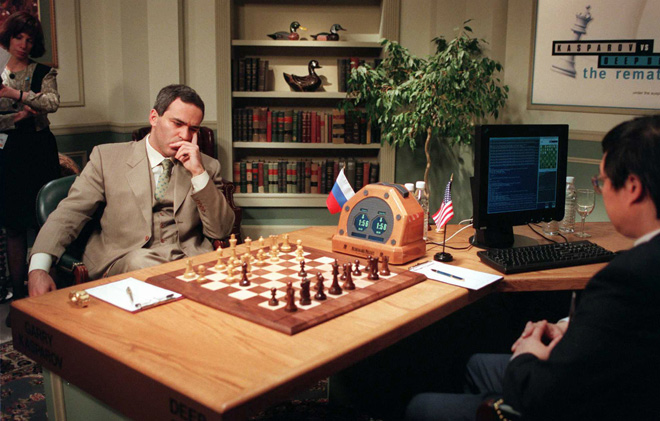 [Speaker Notes: Expanded to more complex, but still bounded problems, like chess (1997)]
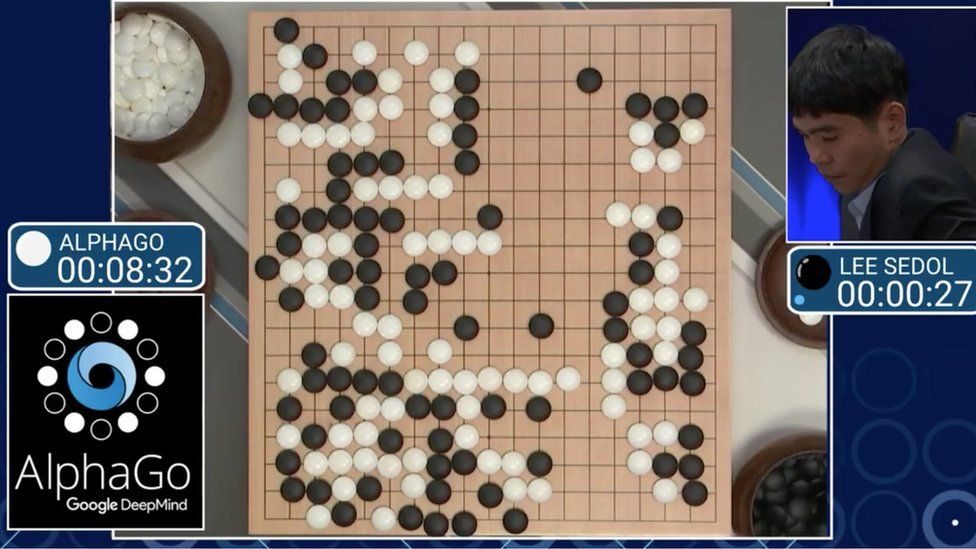 [Speaker Notes: Then Go in 2016, beating  Lee Sedol]
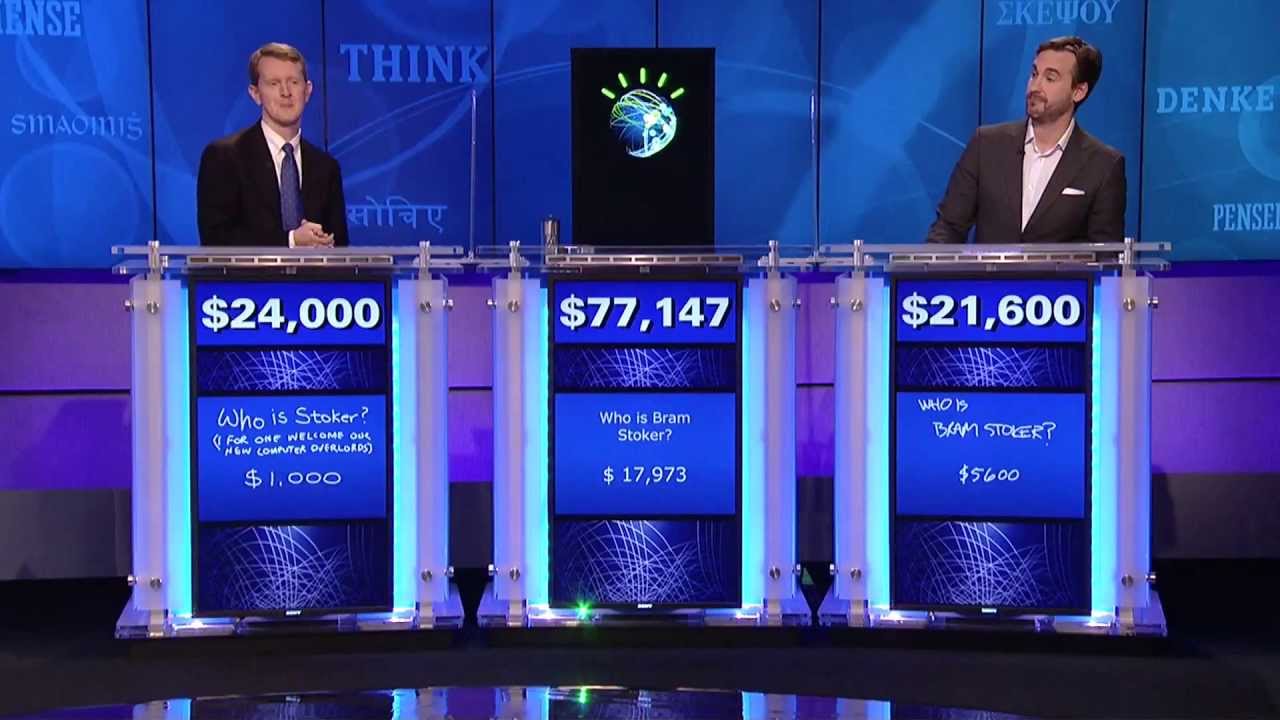 [Speaker Notes: Along the way also beat world champion in Jeopardy – 2011

Now best in poker, bridge.

Even scissor paper stone

Why games? Ludology offers relatable measure of success

Yet purpose of games it to have fun

Deep Blue, AlphaGo, Watson doing many things, but having fun not among them]
3. How do we live with AI?
[Speaker Notes: Lastly, how does culture shape the way we might live with AI

Comes up in regulation, didn’t use this slide]
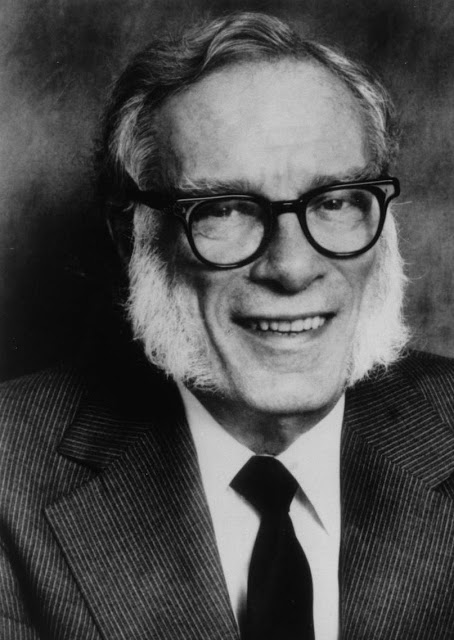 A robot may not injure a human being or, through inaction, allow a human being to come to harm.
A robot must obey the orders given it by human beings except where such orders would conflict with the First Law.
A robot must protect its own existence as long as such protection does not conflict with the First or Second Law.
[Speaker Notes: Much of C20 didn’t get much further

Asimov good sci fi, terrible legislator

Growing realization is that the best way to ensure AI behaves is for it to want to behave]
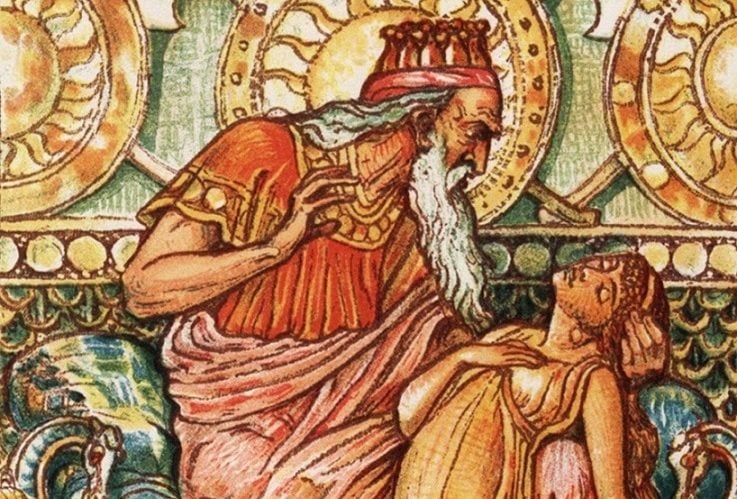 [Speaker Notes: Alignment

analogous to the paper clip problem

Stuart Russel cited King Midas

Mistake if think problem of is need to be careful what you wish for

As Ted Chiang pointed out, problems – wrong lesson.

Not that, when granted wish – phrase your wish carefully.

Lesson is that greed will destroy you, blind pursuit of wealth will cost you everything that is truly important.]
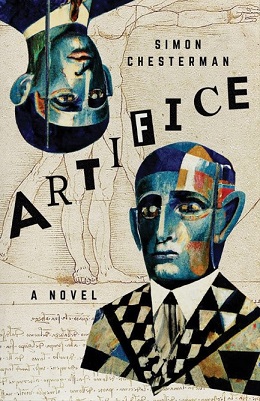 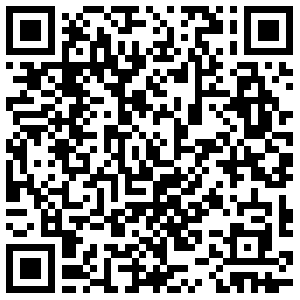 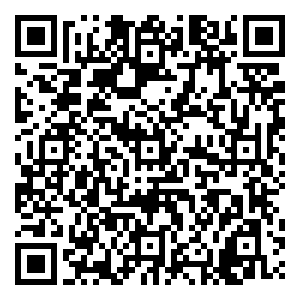 23
[Speaker Notes: In my own work of fiction, key moment a possibly sentient AI reflects on all the work that has been done to develop it.

“You know, Archie,” there is wistfulness in the voice now, “it’s striking that for decades you worried about whether you could trust an artificial intelligence. You told stories and made movies about it; you held sober conferences and hysterical protests over it. Then when it actually became feasible, you were so wary of trusting me that you built systems to control me, to imprison me. Never once did it even cross your minds to ask whether I should trust you.”]